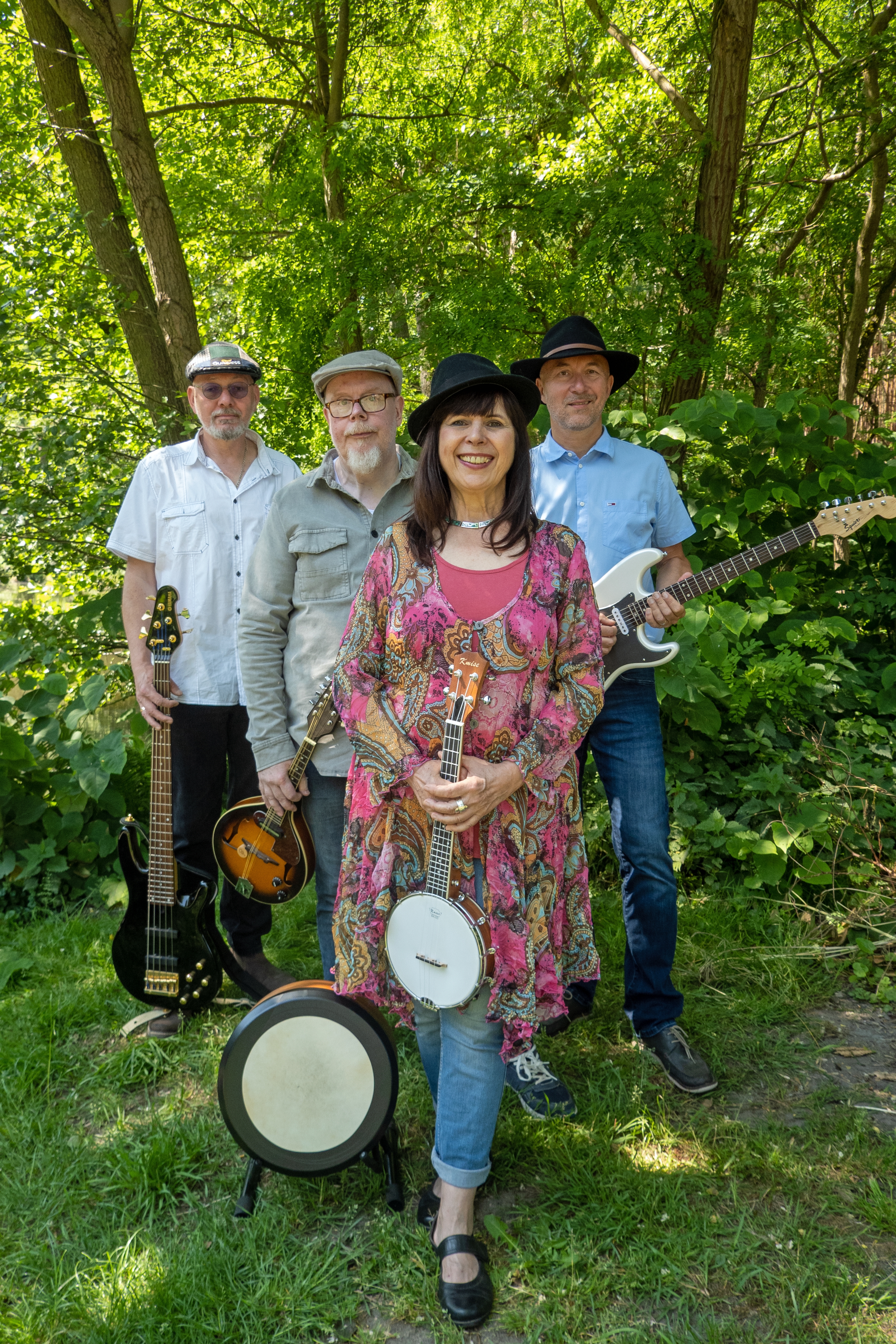 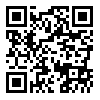 Bluebird spielt
Wann:

Wo:    

Freuen Sie sich auf eine musikalische Reise mit Folk- und Countrymusik aus Übersee, von der grünen Insel Irland und andere.

Wir freuen uns auf Sie.
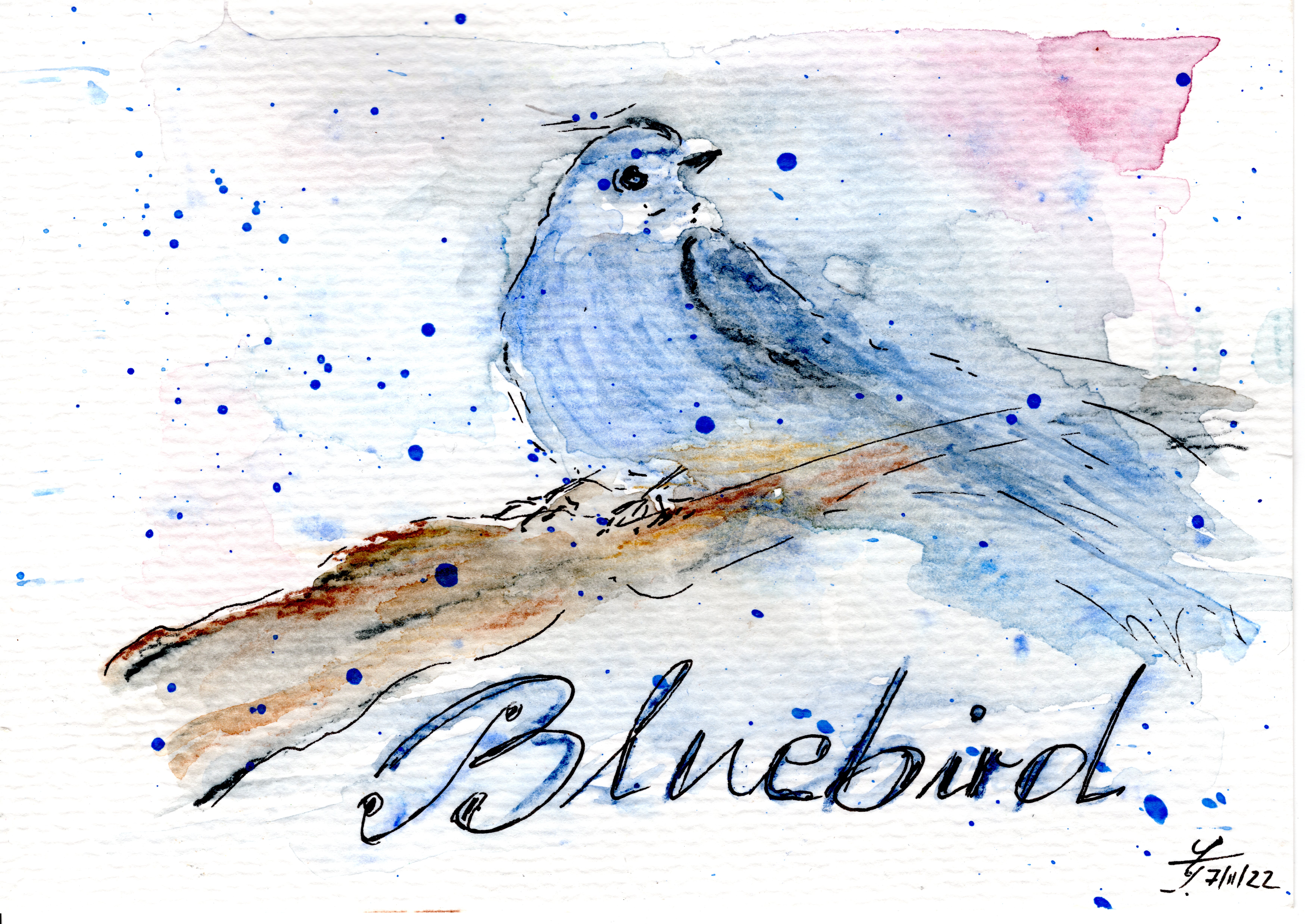 Sie finden Bluebird unter:
www.bluebird-irish-folk.de



Oder Scannen Sie oben den QR-Code: